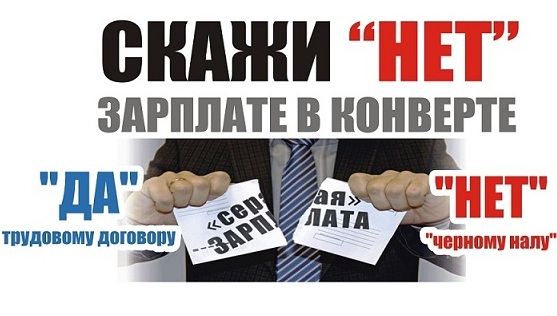 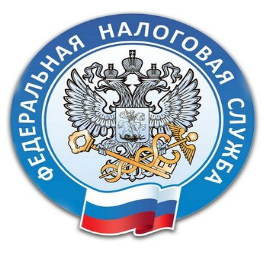 к
самоуправство работодателя

минимальный размер трудовой пенсии


безнаказанность работодателя при потере здоровья

отсутствие стабильной заработной платы

отдых зависит от желания работодателя

безразличие к здоровью работника
право на получение      достойной пенсии

обеспечение безопасных условий труда

оплата больничного листа, декретного отпуска

оплата трудового отпуска

юридическая защита трудовых отношений

возможность получения кредита
Каждый работник имеет право получать за свой труд официальные доходы
Сообщить о фактах выплаты «серой» зарплаты можно  по телефону горячей линии: (8172) 57-06-25